RAPPORT D'ACTIVITÉ
2019/2020
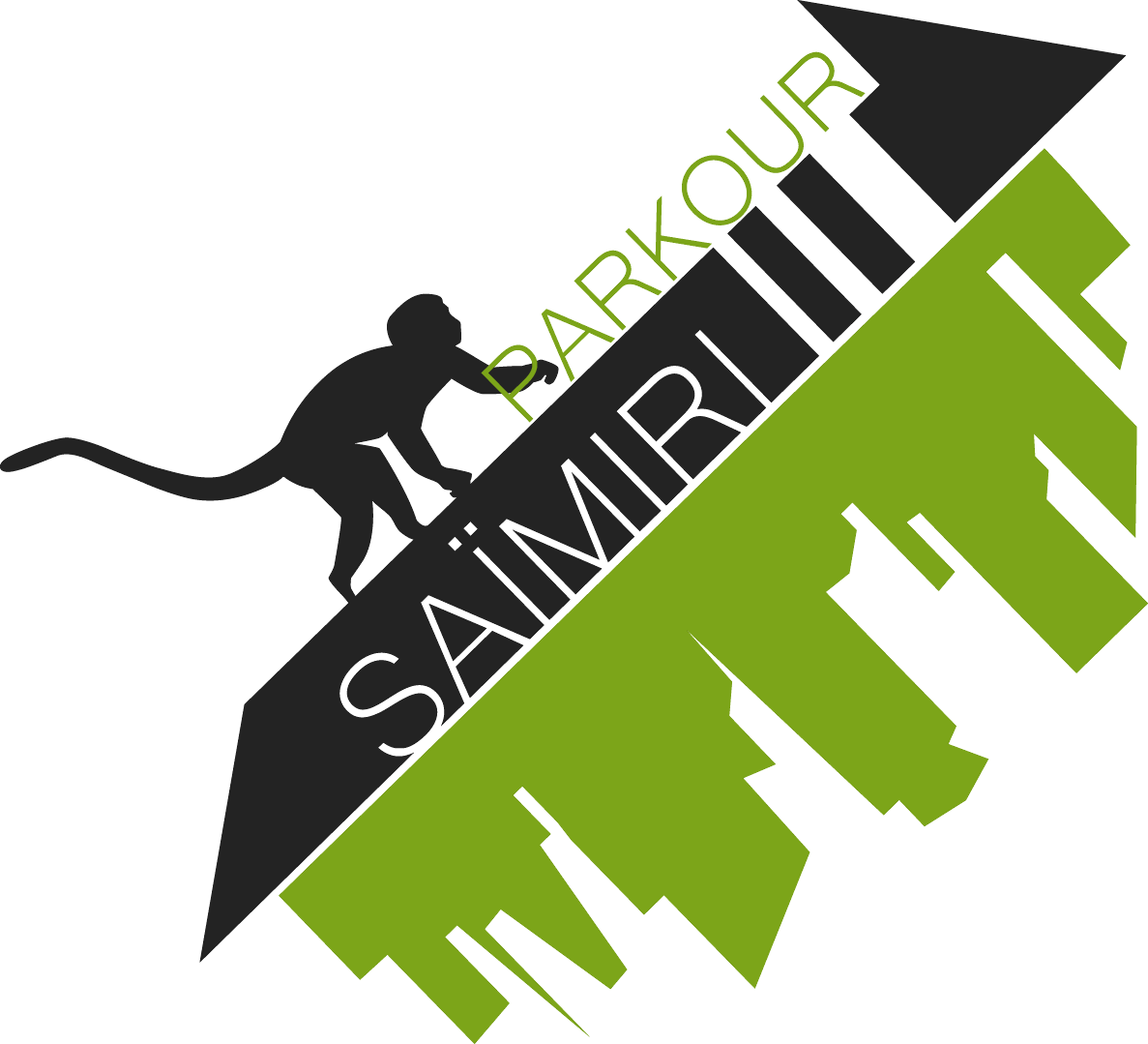 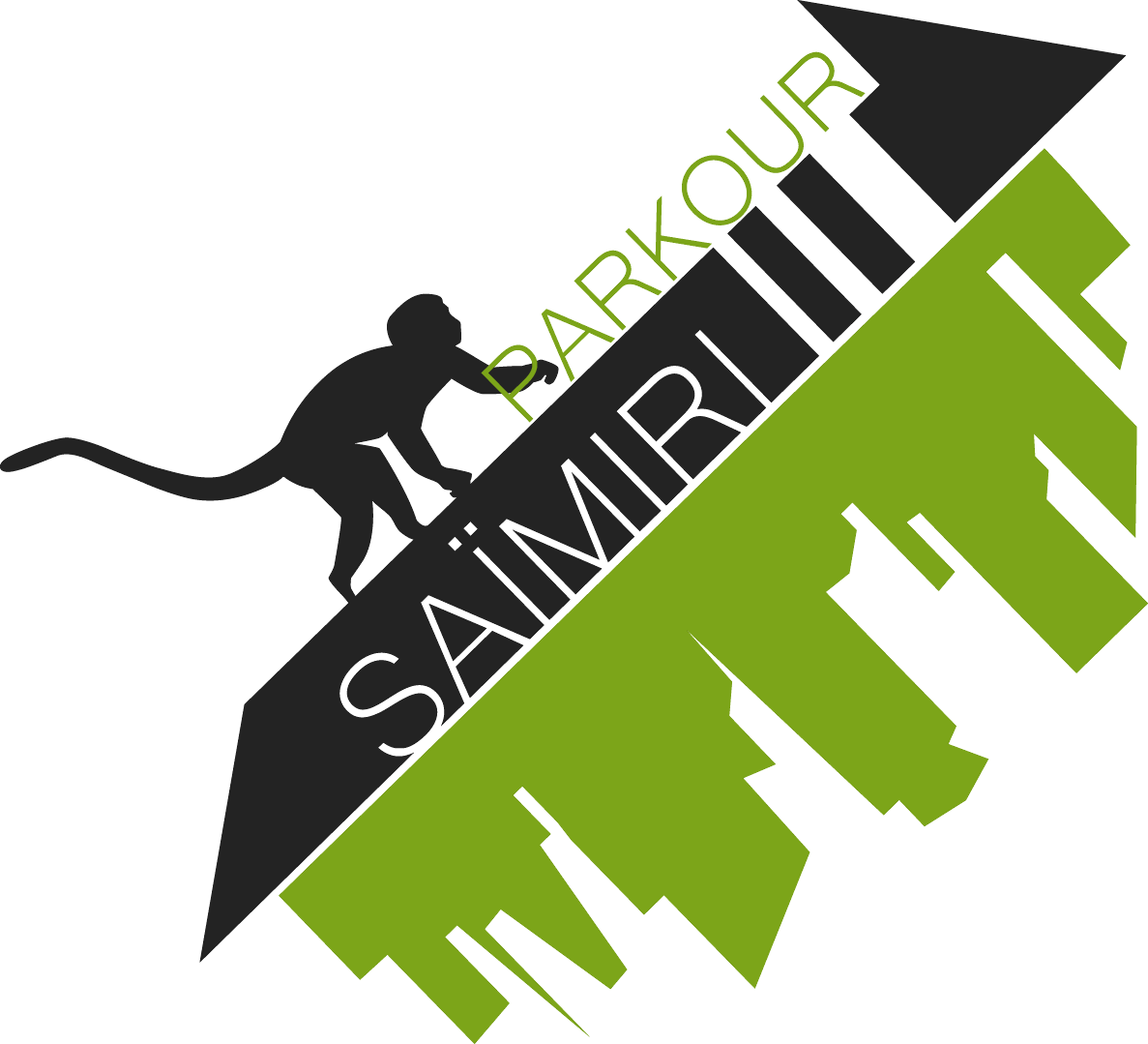 RAPPORT D'ACTIVITÉ
2019/2020
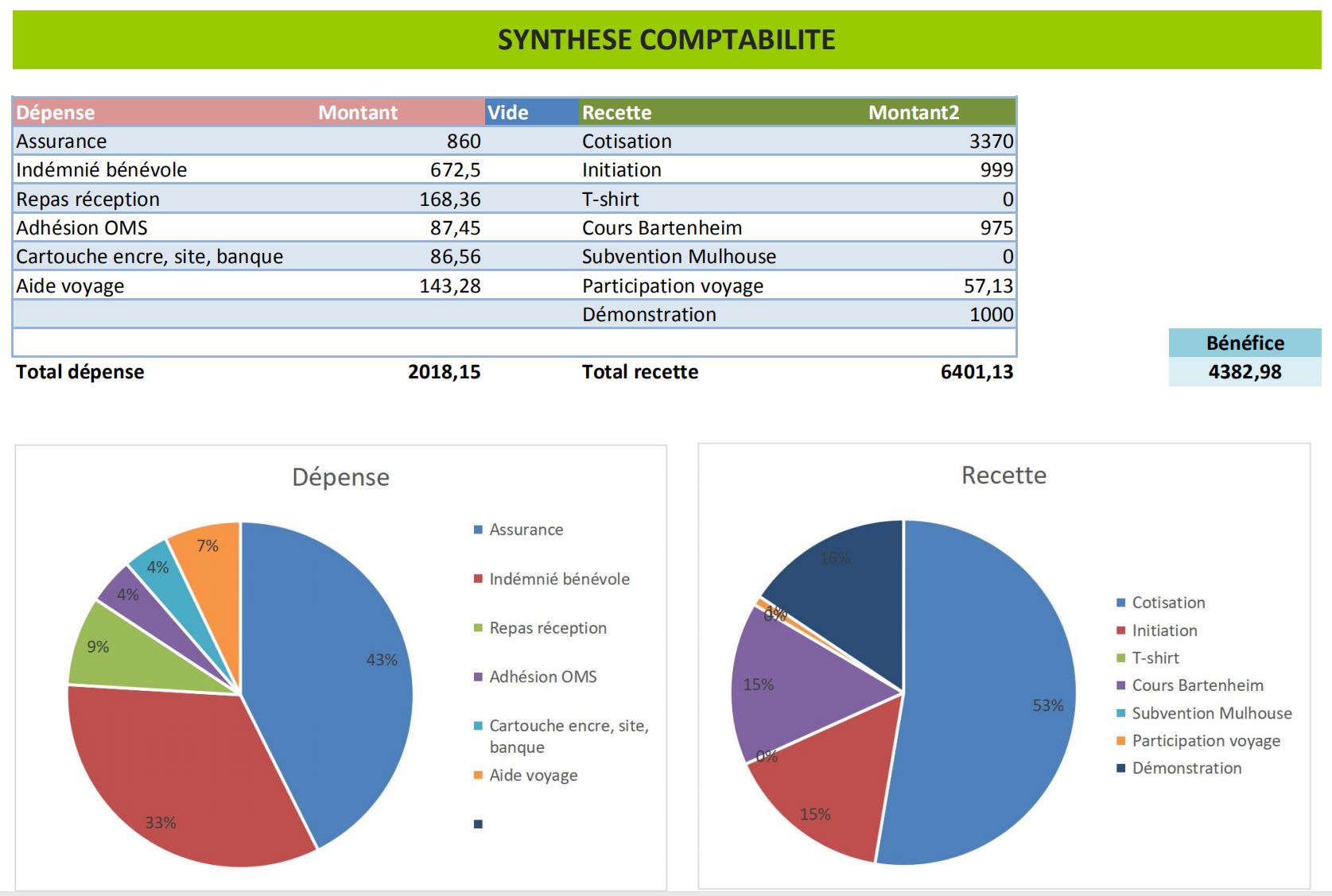 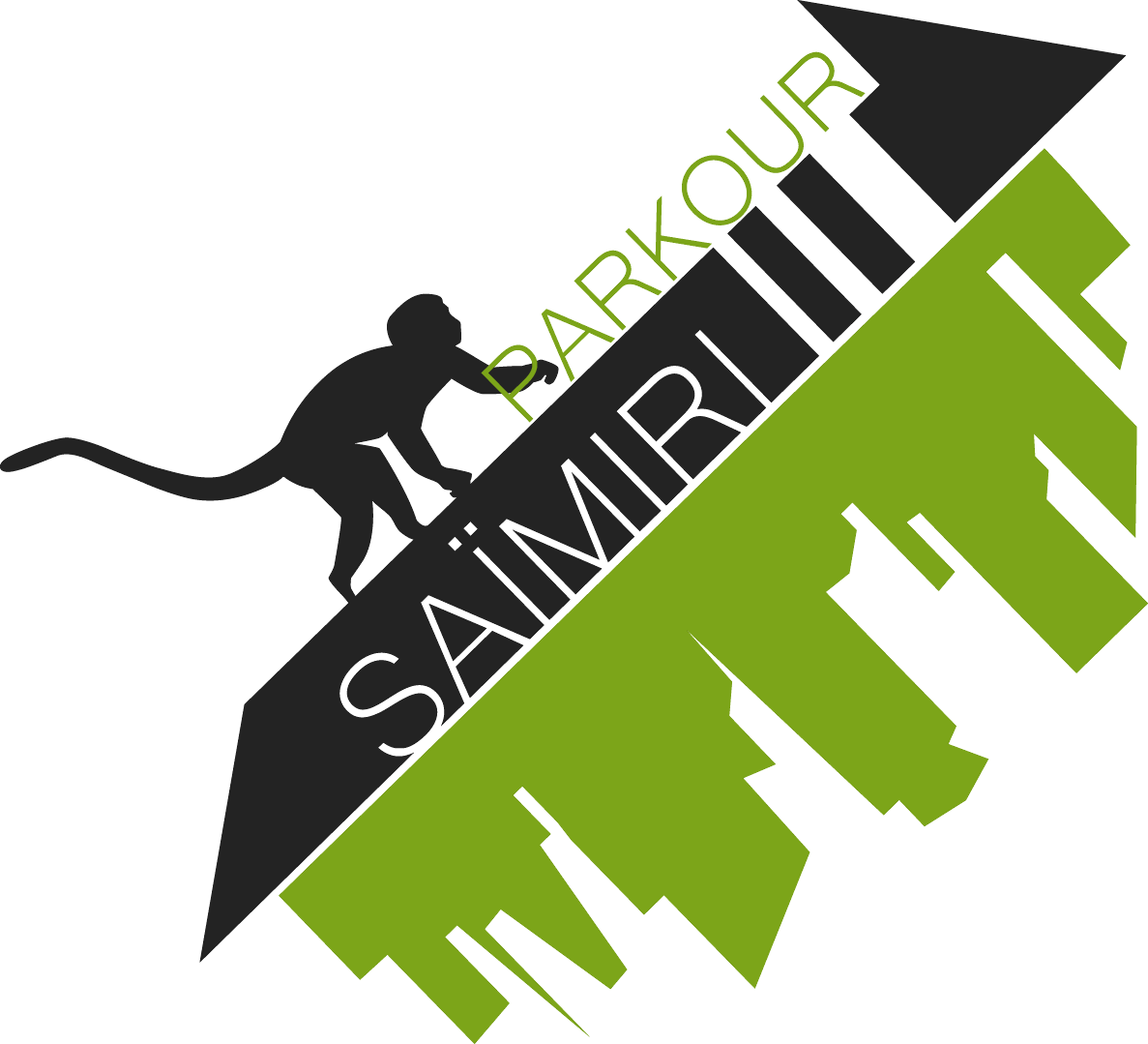 RAPPORT D'ACTIVITÉ
2019/2020
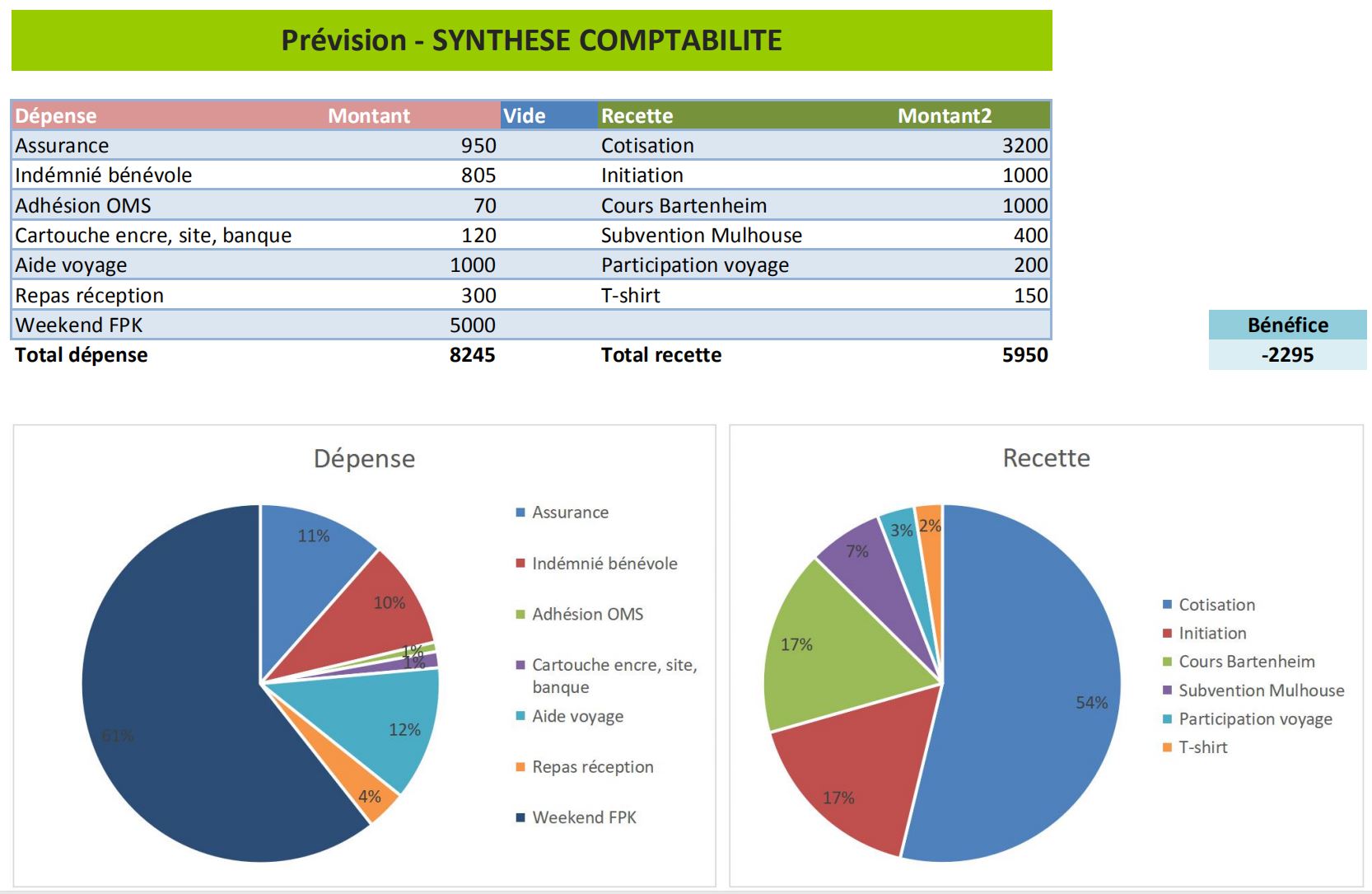 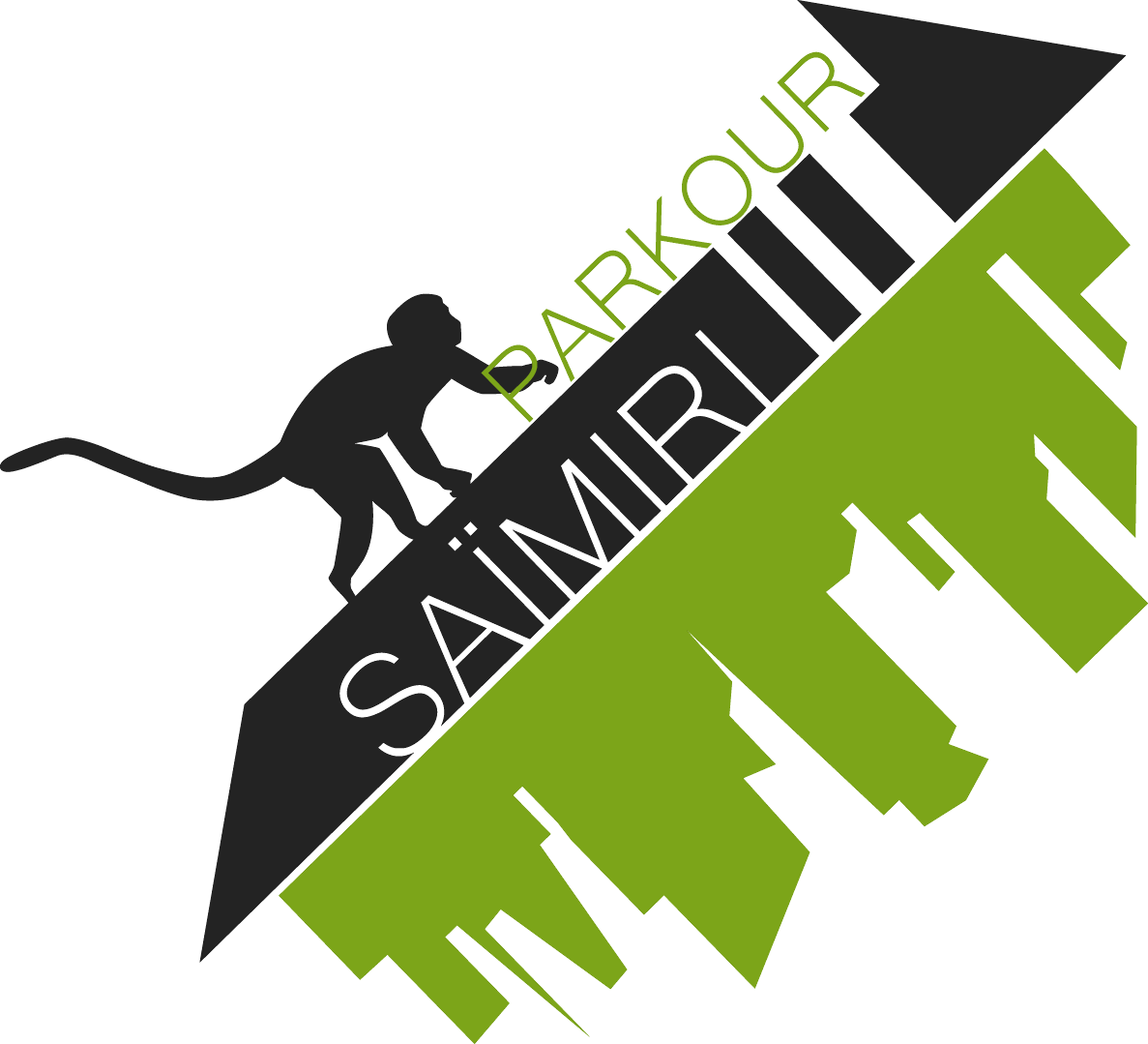 RAPPORT D'ACTIVITÉ
2019/2020
Evolution des adhésions
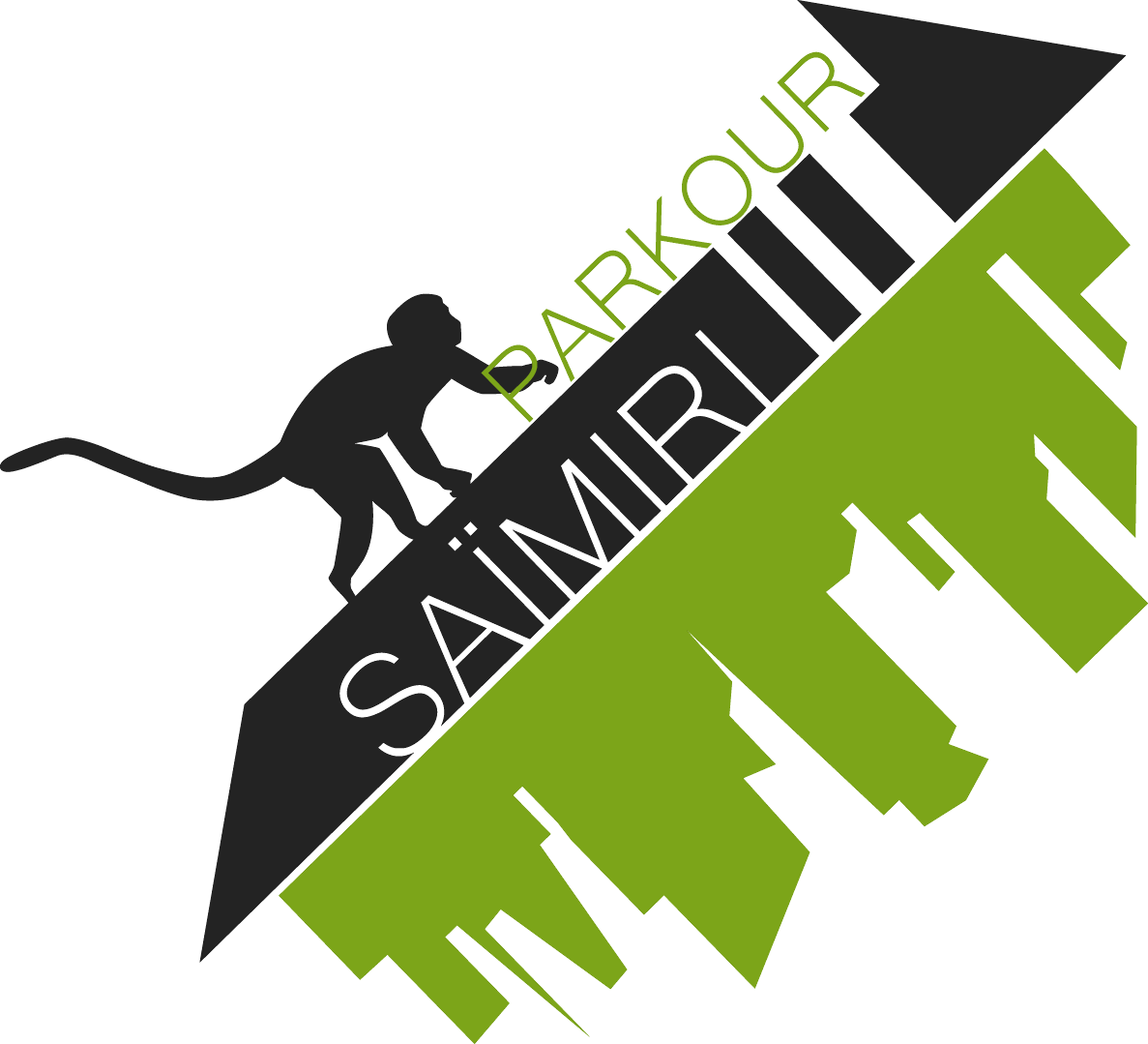 RAPPORT D'ACTIVITÉ
2019/2020
Evolution
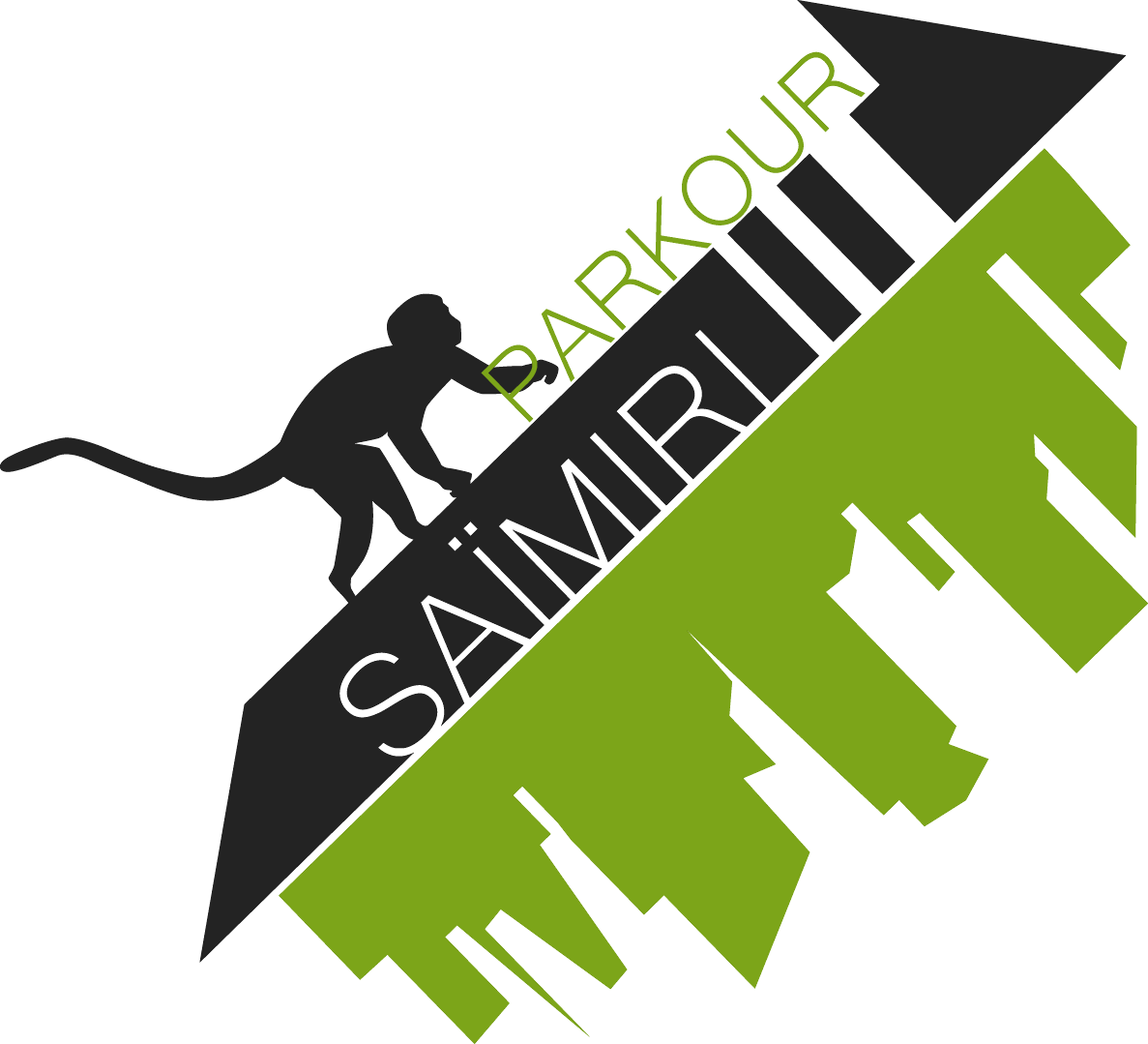 RAPPORT D'ACTIVITÉ
2019/2020
Retour sur l'année
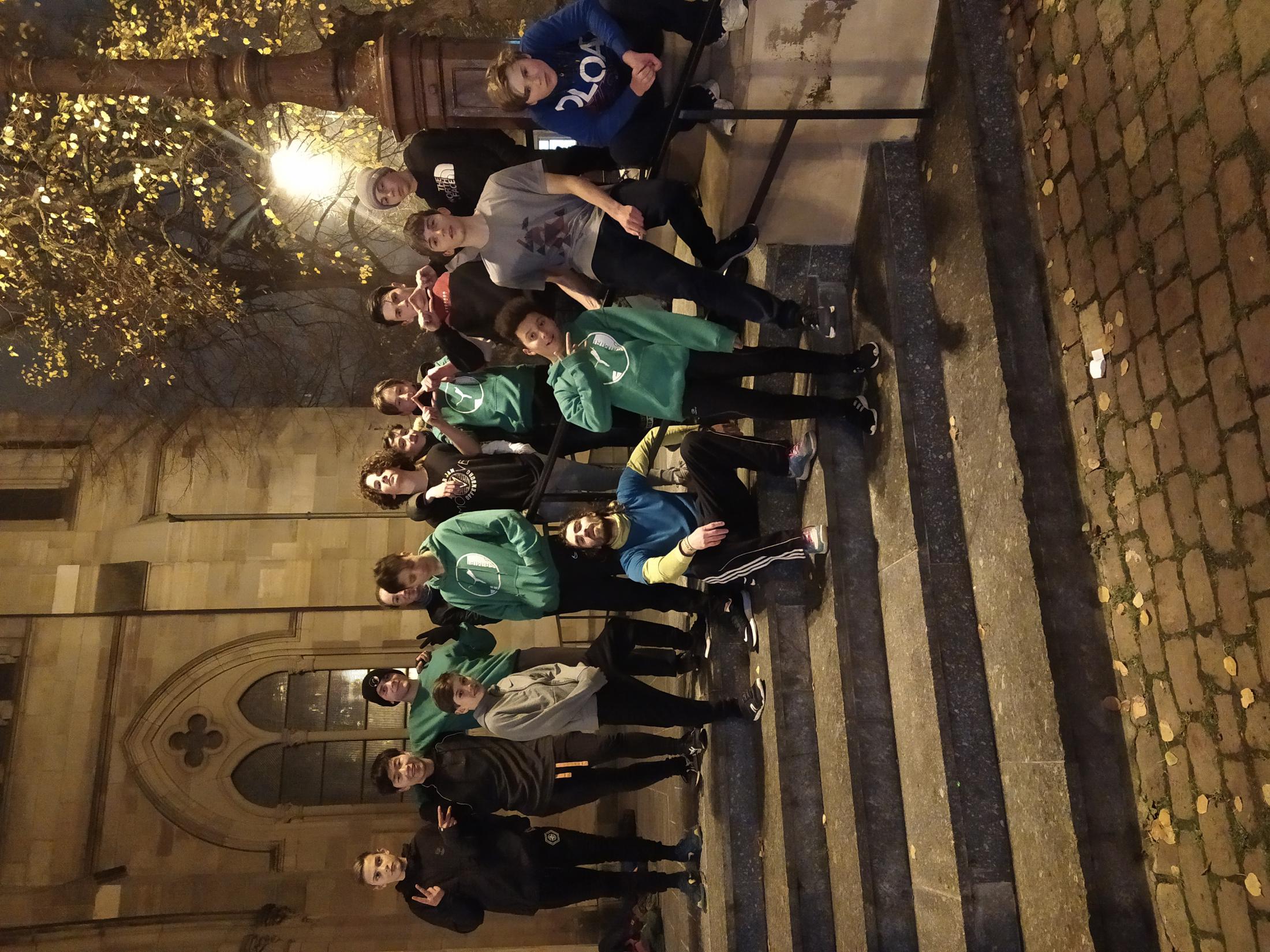 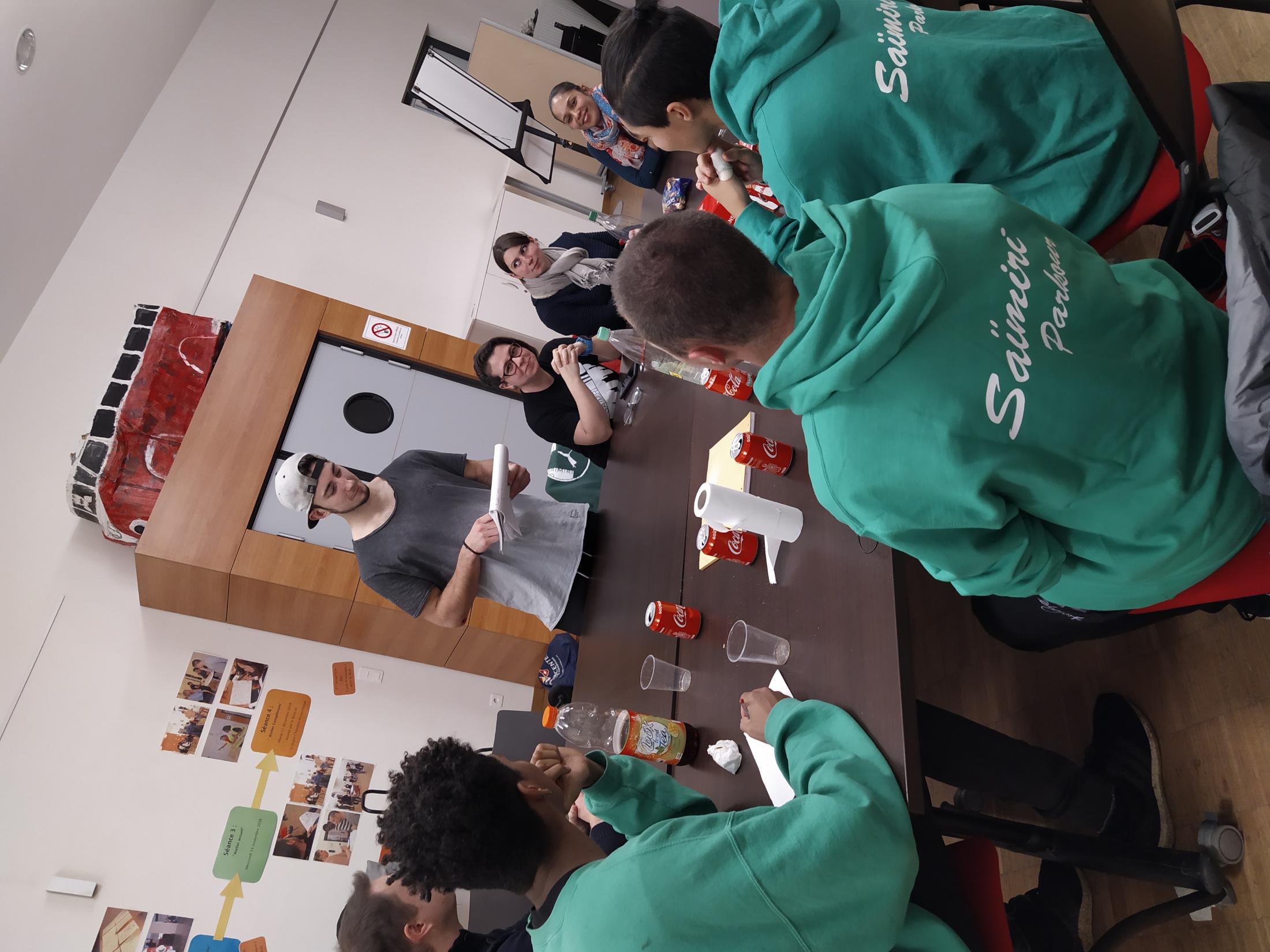 Démonstration MOTOCO
Repas de Noel
Compétition Avignon
Session nature
Semaine à Paris
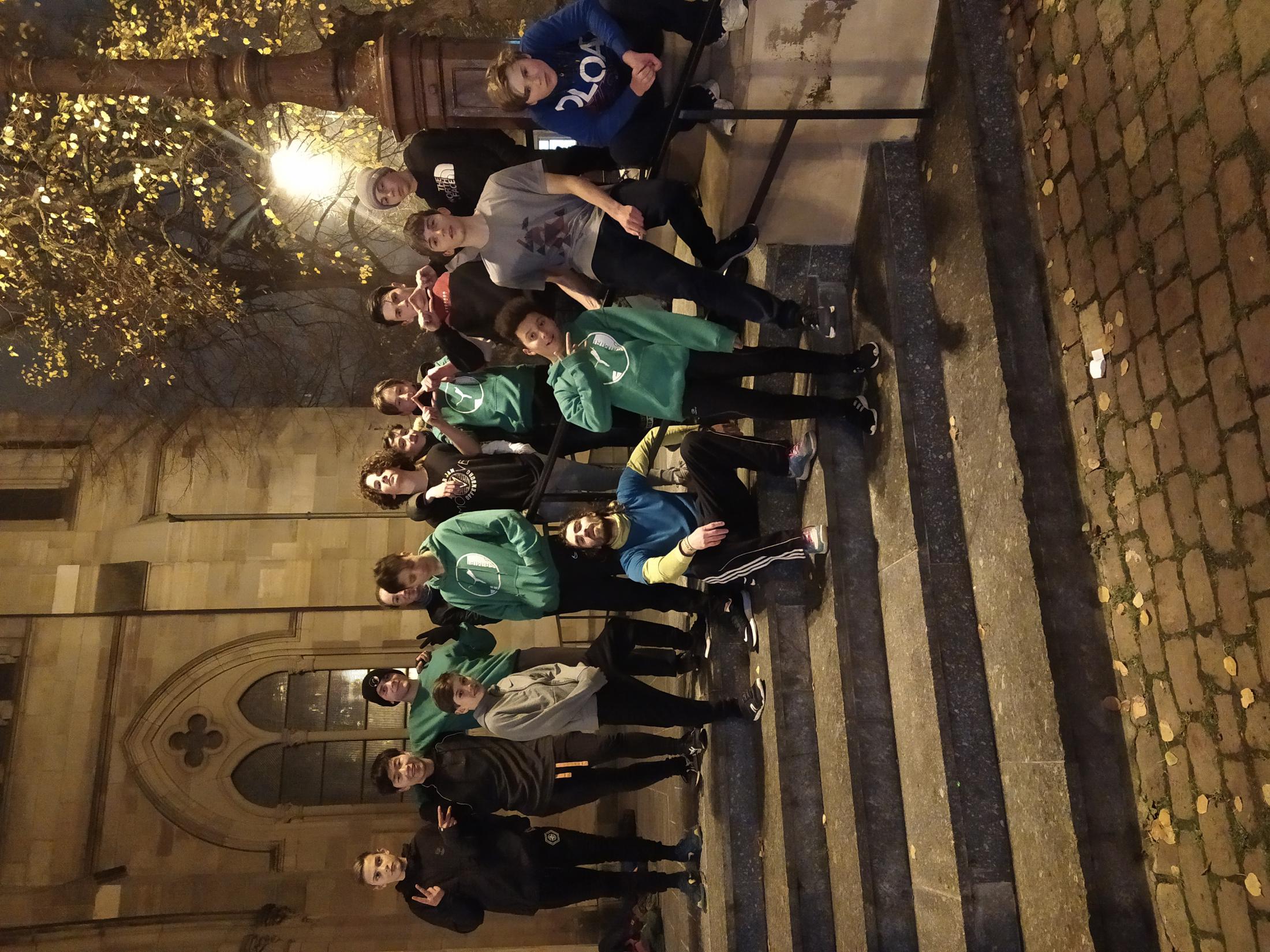 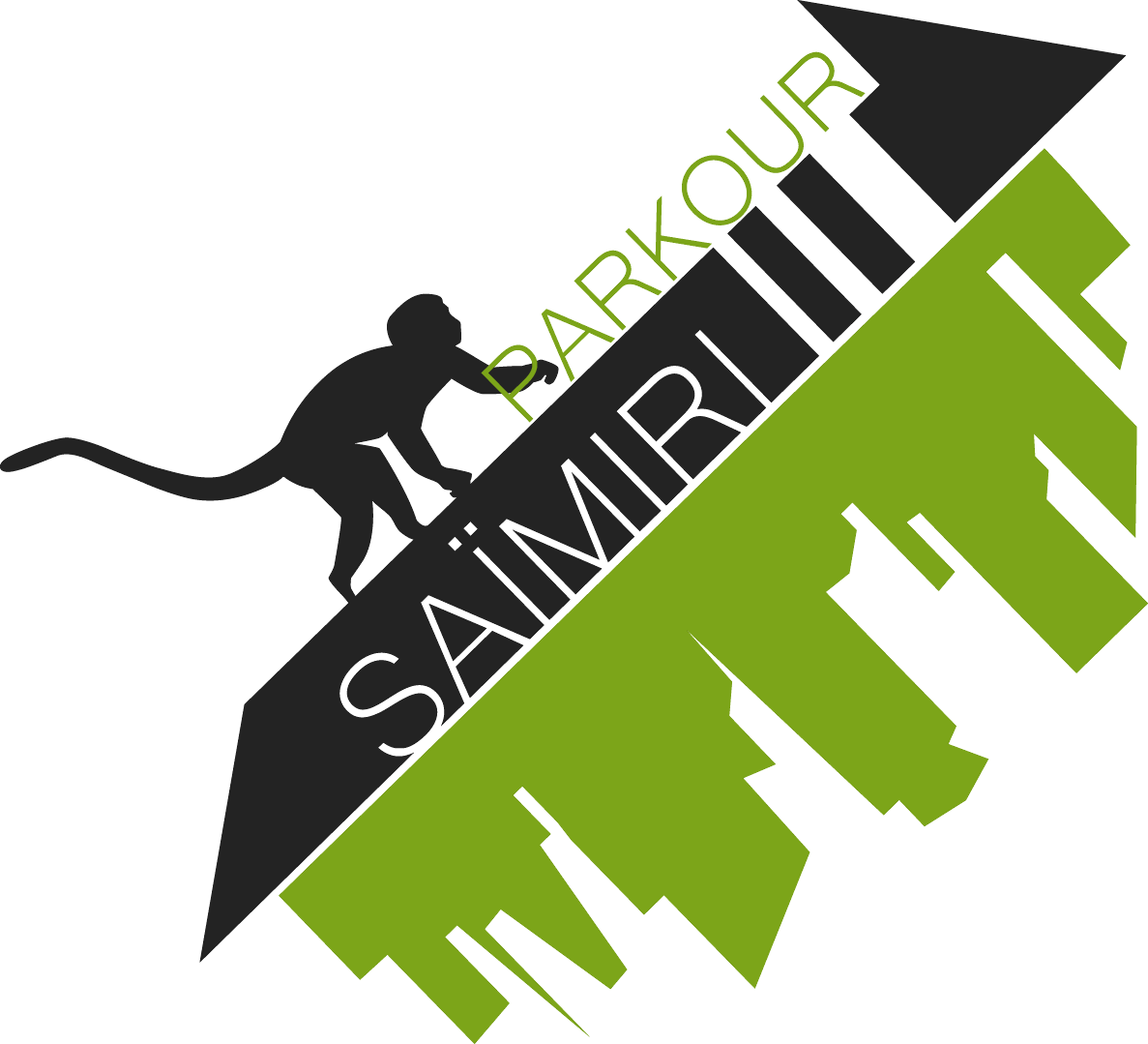 RAPPORT D'ACTIVITÉ
2019/2020
Le bureau
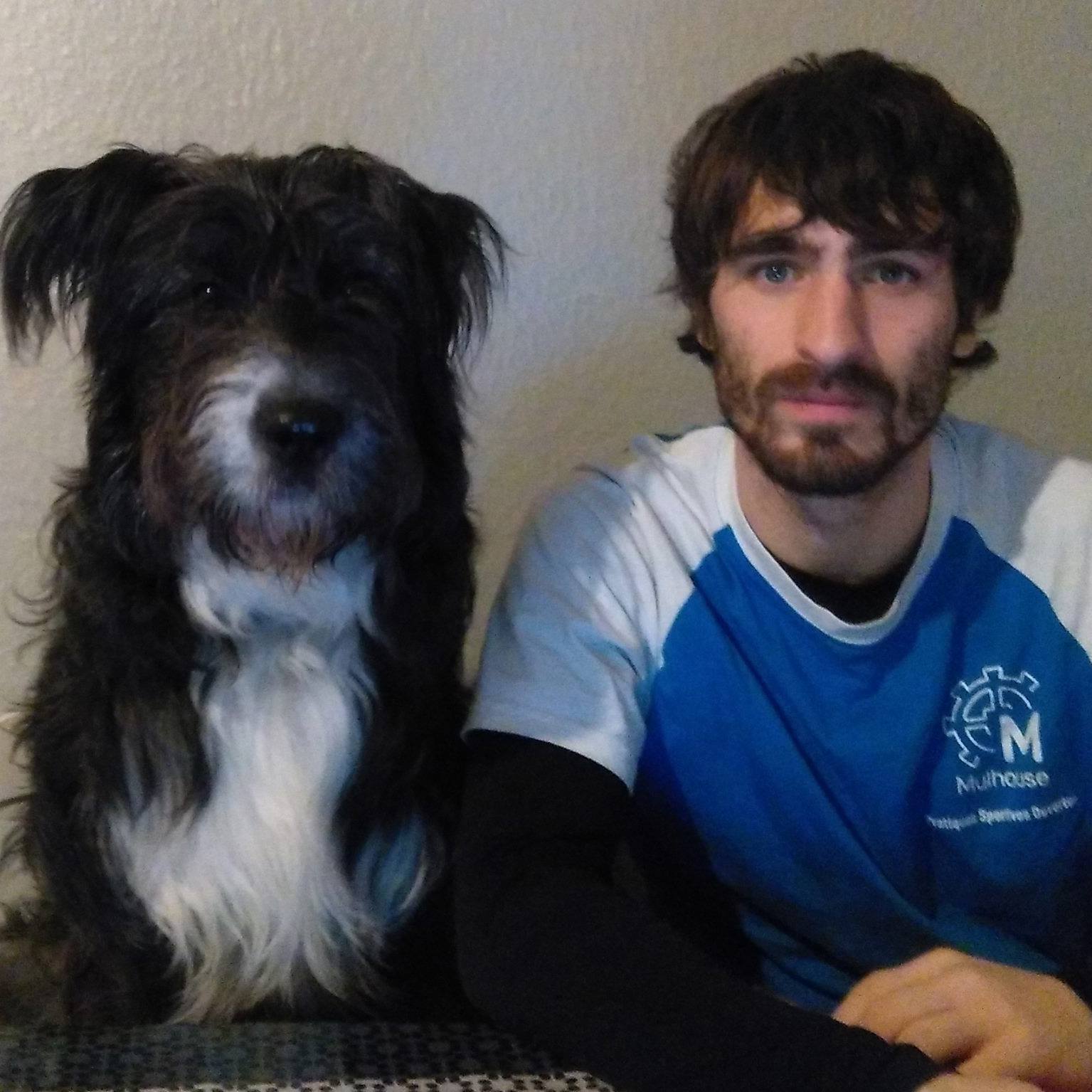 Rémy
Trésorier
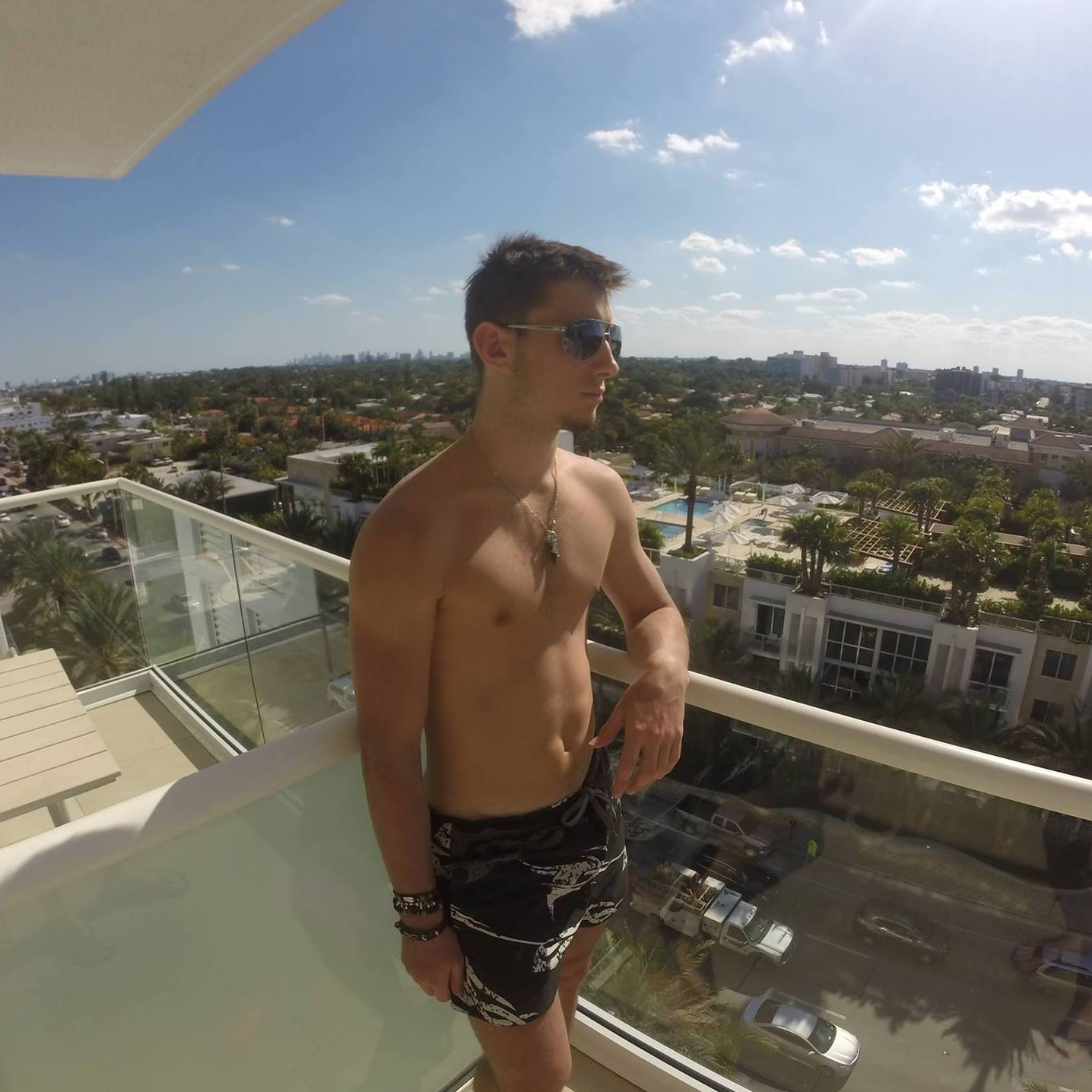 Kéké
Président
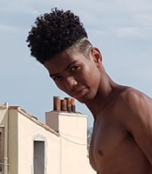 Jérémie
Communication
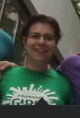 Anastasia
Secrétaire
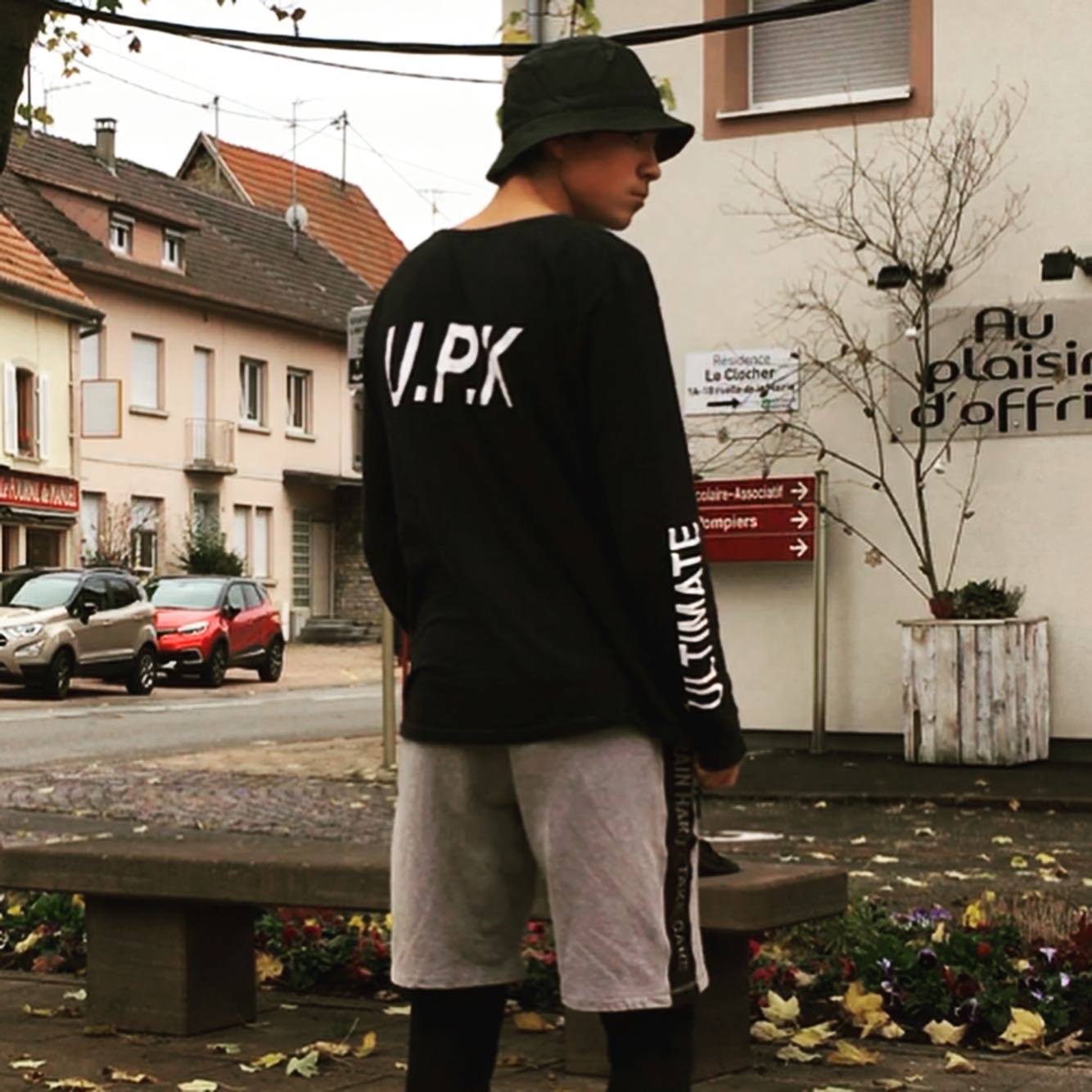 Soma
Vice-Président
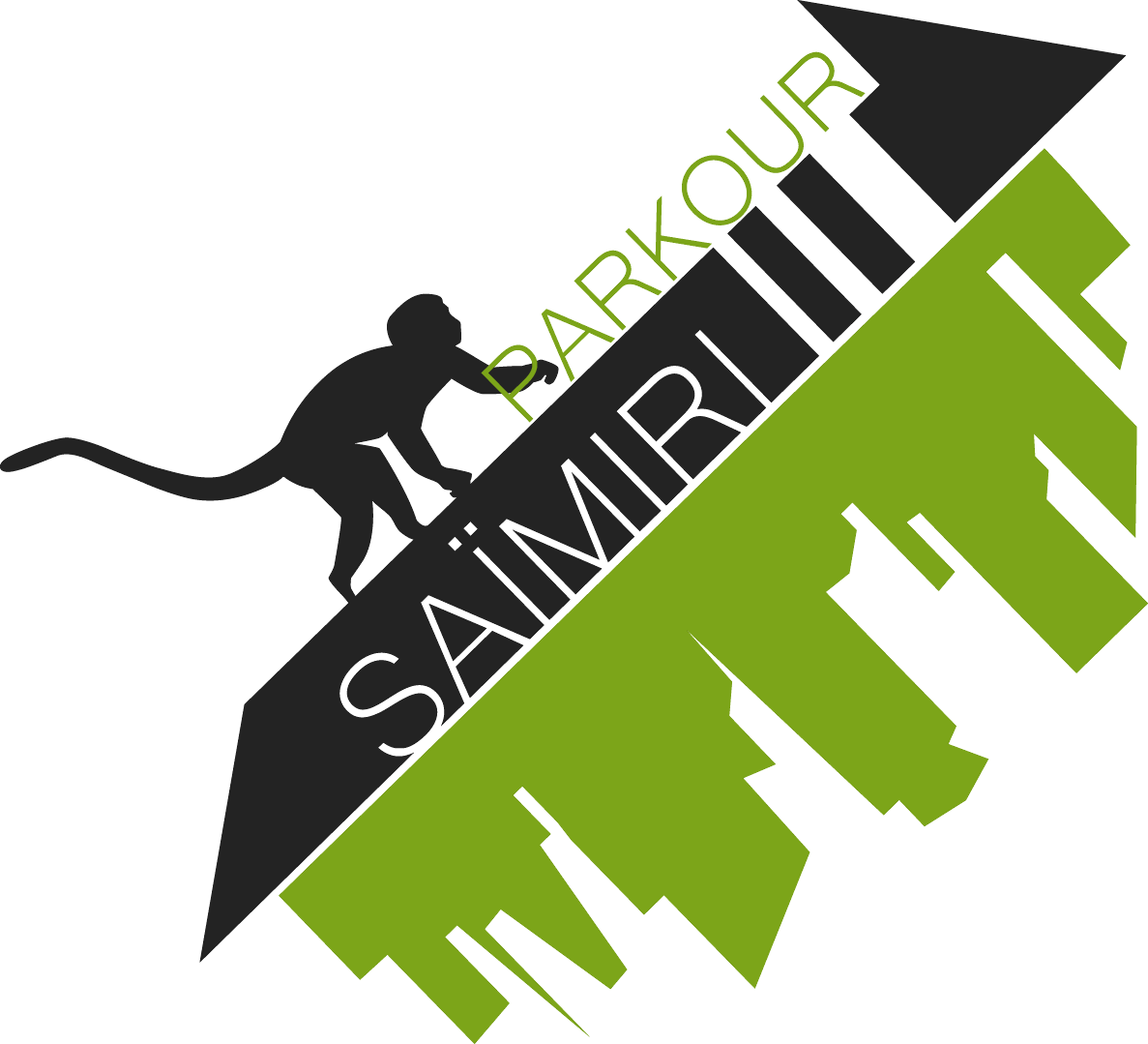 RAPPORT D'ACTIVITÉ
2019/2020
Nos coachs
Rémy
Kéké
Soma
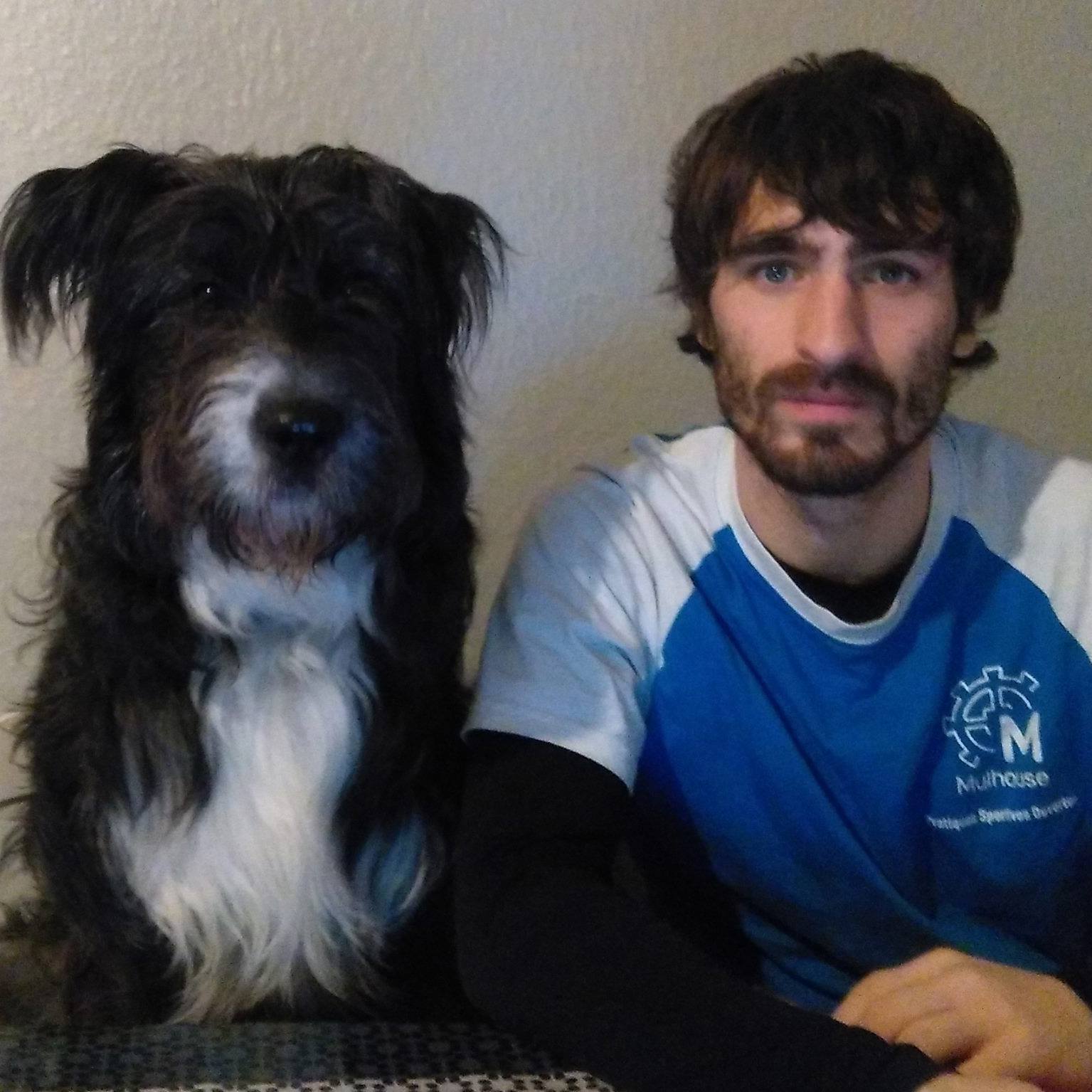 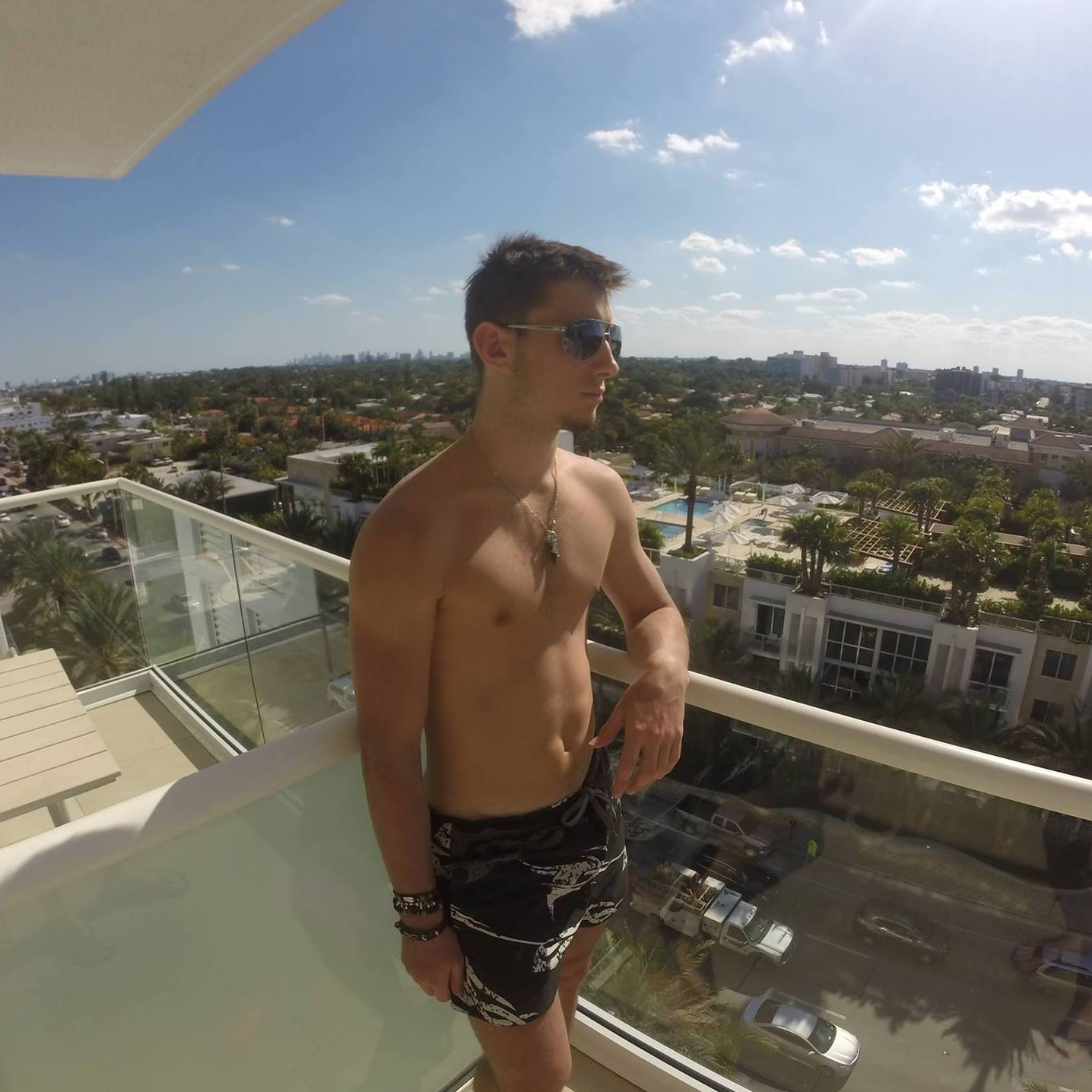 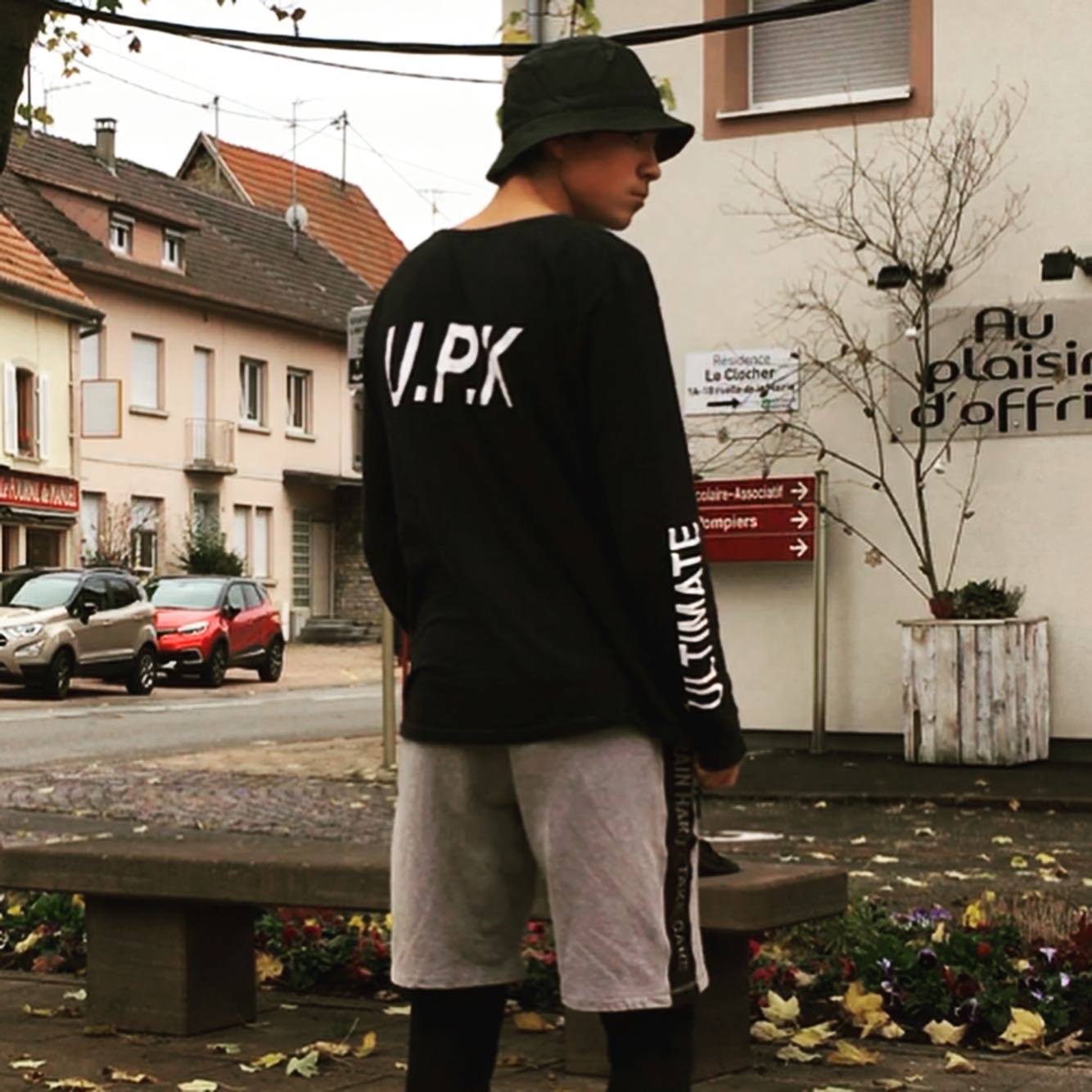 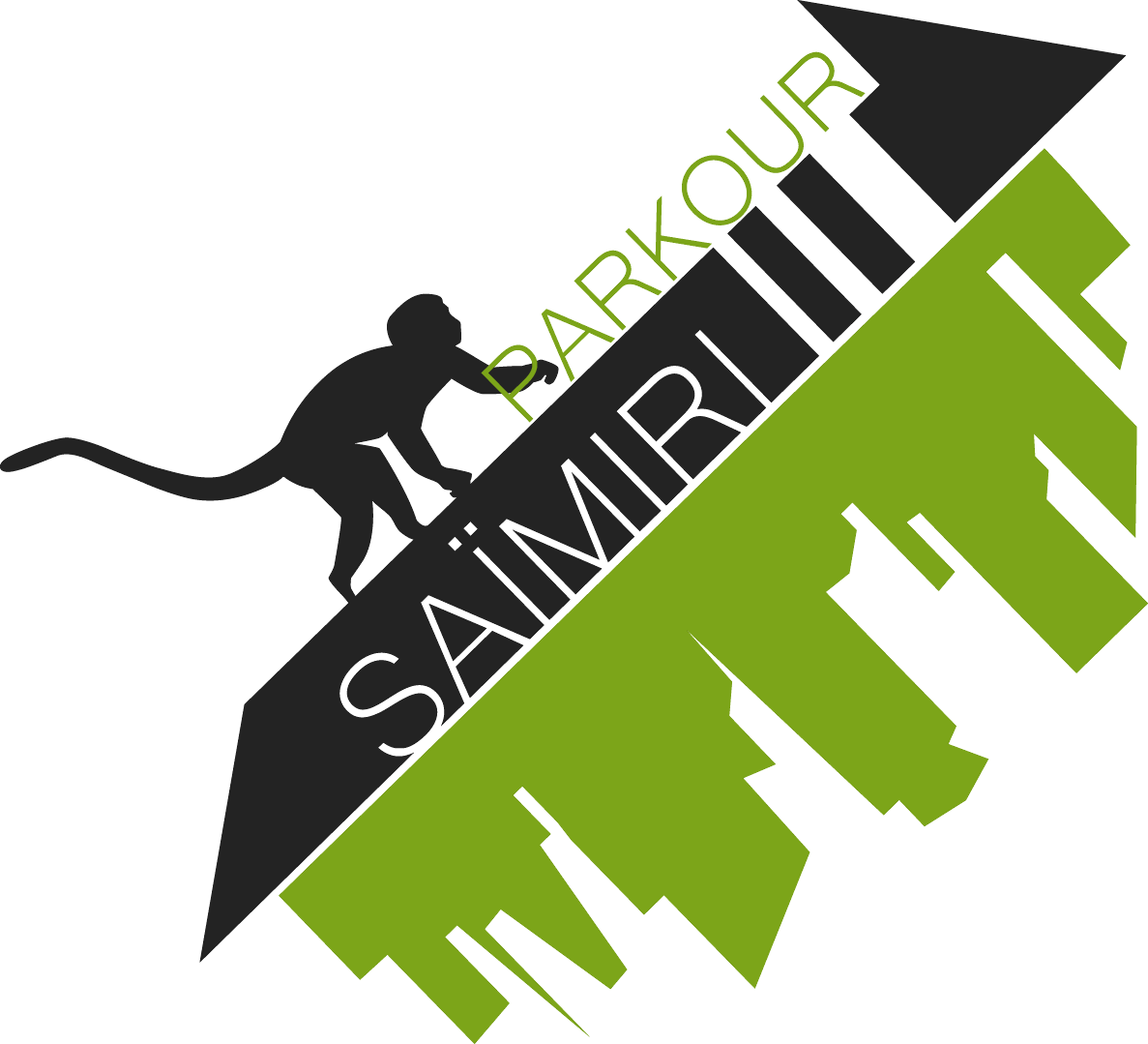 RAPPORT D'ACTIVITÉ
2019/2020
Emploi du temps
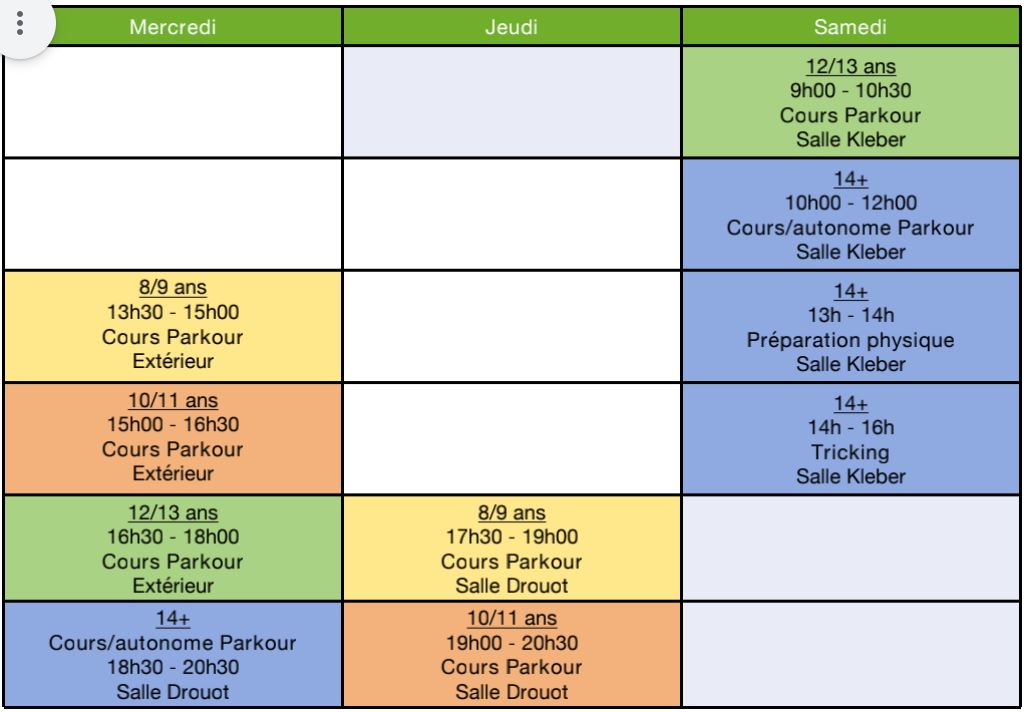 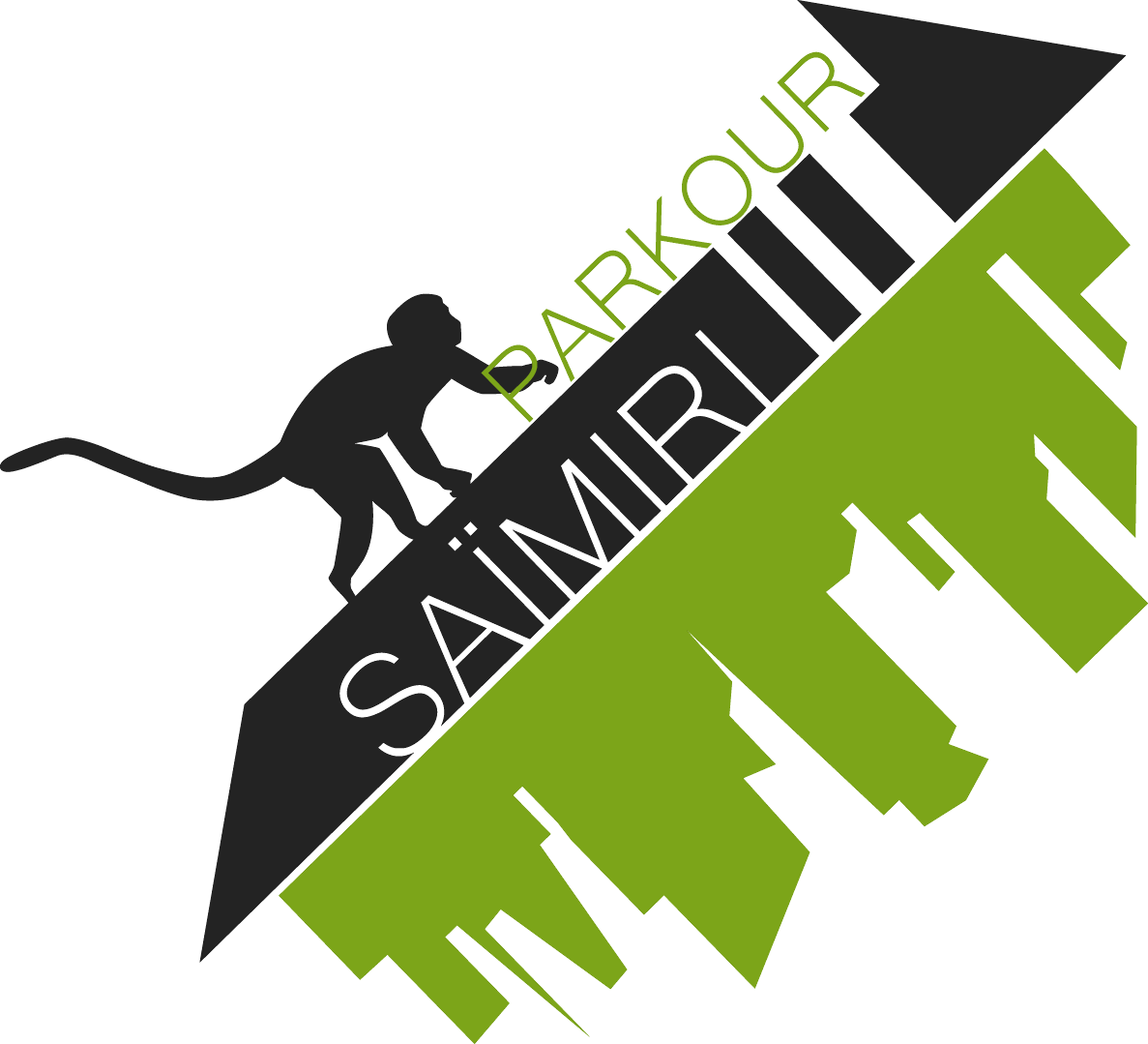 RAPPORT D'ACTIVITÉ
2019/2020
Cotisation
120€ : 1 cours / semaine
200€ : 2 cours / semaine (compris pour les +14 ans : physique + tricking)
50€  : réservé au +14 ans, accès groupe session libre extérieur
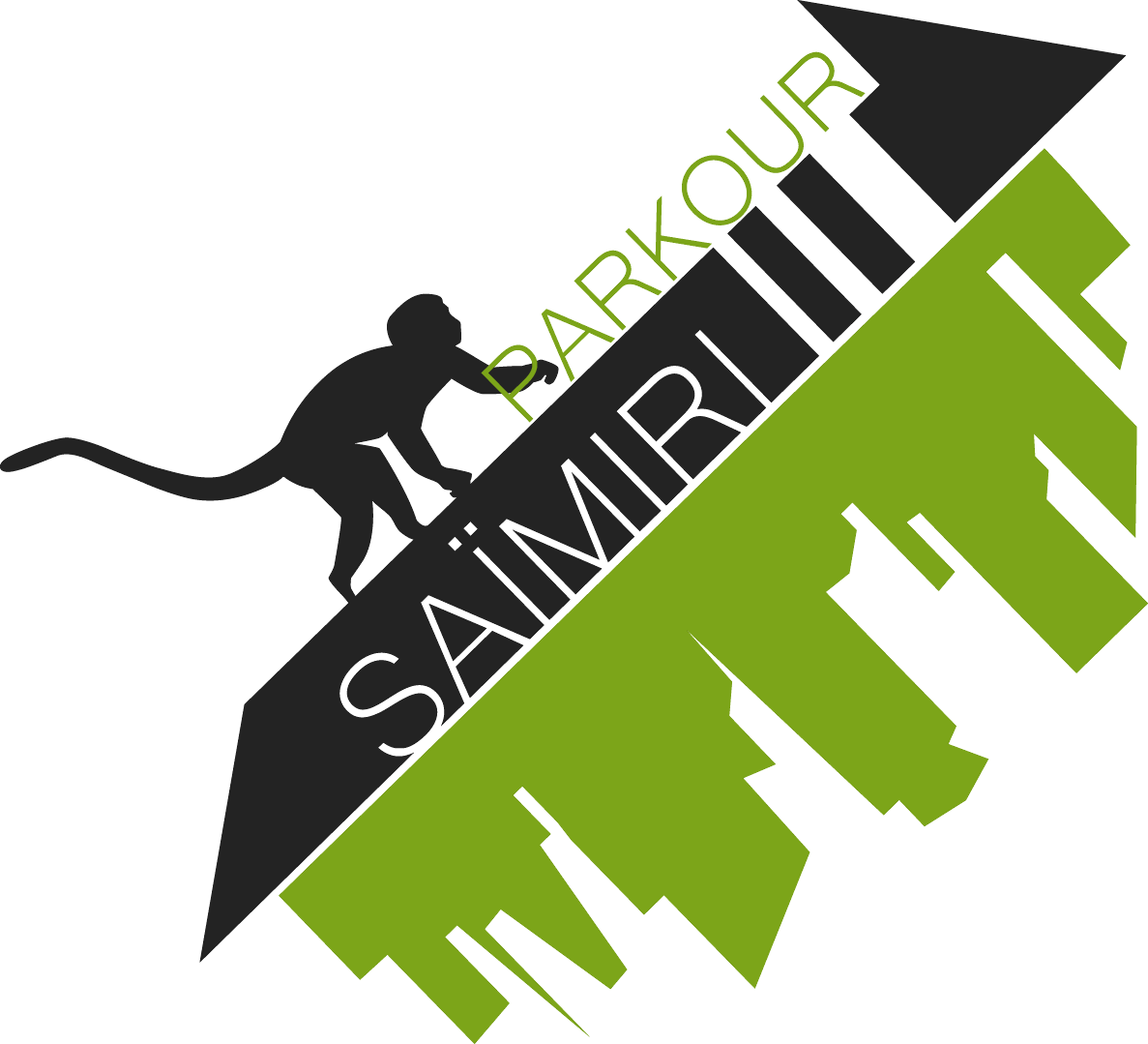 RAPPORT D'ACTIVITÉ
2019/2020
Débat et réflexion
Quels sont les valeurs qui nous définisse ?
Comment augmenter le nombre de traceur ?
Projet, voyage... ?
Autres